ЛНУ ім. Івана Франка, історичний факультет
КУРС ЛЕКЦІЙ З ПОЛІТОЛОГІЇ
Проф. А.Ф. Колодій
2019-20 н.р.
Політична культура та ідеологія як чинники політичного процесу
В історії народів важливі й глибоко впливають на їхню долю не революції, не війни, а зміни в основних ідеях 
(Гюстав Лебон)
Особливість лекції № 8.
Тема лекції по необхідності скомпонована за принципом «два в одному» (через брак часу, до неї увійшли дві теми) 
Об’єднує ці два різні, але однаково багаті за змістом сюжети – вивчення політичної культури й ідеології – те, що вони стосуються людської свідомості: сприйняття, оцінки людьми дій влади та проектування своєї власної політичної й соціальної діяльності, а вже потім – активного чи пасивного ставлення до свого політичного середовища відповідно до цього бачення.
У випадку культури така відповідність  проявляється в пануванні типових зразків «ментального програмування», властивих певним спільнотам, об’єднаним географічно, політично, історично. На деяких із них ми зупинимося в цій лекції, користуючись виробленими науковцями інструментами аналізу. Решту треба буде дочитати в рекомендованих навчальних матеріалах.
У випадку ідеології відповідність форм участі в політичному житті уявленням людей про політичну дійсність та її ментальним оцінкам досягається через перетворення ціннісно-ідеологічних схем у політичні доктрини, якими керуються у своїй діяльності політичні лідери, партії та групи людей, що йдуть за ними. Щоб розібратися у великій кількості ідеологічних течій і їхньому впливі на політичний процес також необхідно буде прочитати текстовий варіант лекції, основну, а частково – й додаткову літературу.
Увага! (деякі роз’яснення щодо матеріалів з цієї теми)
Прошу звернути увагу, що поряд з лекцією на слайдах, додані 2 текстові лекції у форматі docx. Важливо приділити час читанню тексту лекції про ідеології, який мало представлений – через специфіку матеріалу – на слайдах.  
Так само, як завжди, у форматі docx доданий план семінару – для зручного копіювання і використання. 
Для читання публікацій у форматі html прошу натискати чи копіювати відповідні лінки у списках літератури (їх того разу досить багато, враховуючи, що під час очного читання лекцій до карантину були студенти, які цікавились літературою з цієї теми (про цінності та ін.) для написання курсових. 
Для вивчення питань теми використовуйте також «Навчальні матеріали і додаткова література» у форматі pdf.
Для особливо просунутих студентів пропоную свою англомовну доповідь про соцієтальну культуру в Україні  в регіональному вимірі та підходи до її вивчення (допоміжна лекція на слайдах до т.8)
Питання лекції 8. Політична культура та ідеологія як чинники політичного процесу
1. Поняття політичної культури та її компоненти 
2. Класична типологія політичних культур Г. Алмонда і С. Верби. Концепція "громадянської культури". 
3. Соцієтальна культура як основа політичних цінностей і поведінки. Крос-національні дослідження культур та цінностей Ґ. Гофстеде та Р. Інґлегарта.
4. Поняття ідеології. Джерела та умови формування ідеологічних систем.
5. Ідеологічний «компас»: найвпливовіші ідеології сучасності:
лібералізм
консерватизм,
лібертаризм,
соціалізм,
націоналізм
Ключові терміни
політична культура, 
соцієтальна культура, 
«чисті типи» політичної культури, 
парафіяльна культура, 
підданська культура, 
активістська культура, 
громадянська культура, 
конгруентність культури і структури, 
культура громадянськості, 
культура залежності,
патерналізм,
Індивідуалізм, 
типологія соцієтальних культур Гірта Гофстеде, 
цінності виживання, 
цінності самореалізації,
ідеологія
джерела ідеологій
ідеологічна доктрина
лібералізм, 
консерватизм,
лібертаризм, 
соціалізм, 
комунізм, 
соціал-демократія,
націоналізм, 
національна демократія, 
фашизм, 
ісламізм, 
фемінізм, 
енвайронменталізм
План семінарського заняття за т.8 «Політична культура та ідеологія як чинники політичного процесу»
1. Політична культура: поняття, компоненти (структура) та типології.
2. Концепція громадянської культури Ґ. Алмонда і С. Верби. Культура громадянськості vs культура залежності.
3. Ціннісні підходи до інтерпретації соцієтальних і політичних культур в емпіричних дослідженнях Ґірта Гофстеде та Рональда Інґлегарта.
4. Політична культура українців: традиція і сучасність.
6. Поняття ідеології та основні ідеологічні течії сучасності:
лібералізм, 
консерватизм, 
соціалізм, 
націоналізм, 
«нові ідеології» («постматеріалізм»)
«ідеологічний компас» для України.
Тема для дискусії і практичні завдання до семінару:
Тема для дискусії: Культура українців в контексті однієї з теорій соцієтальної та політичної культури (на вибір: Г. Гофстеде, Р. Інґлегарта чи Г. Алмонда і С. Верби).
Практичні завдання 
8.1: Побудуйте табличку, записавши в одному стовпчику риси соцієтальної або політичної культури згідно з однією з названих вище теорій, а в іншому - відповідні чи невідповідні риси культури українців. Спробуйте визначити тип української політичної культури (міру її громадянськості за Алмондом і Вербою, традиційності/модерності/постмодерності за Інґлегартом та/або риси соцієтальної культури українців на основі концепції Гофстеде.
Практичне завдання 8.2.
«Драматург, режисер і культурний альтруїст Влад Троїцький - один з найбільш невтомних шукачів смислів та ідей, які об'єднують Україну і роблять її відмінною від інших. У розмовах з такими, як Троїцький, розумієш: культура - НЕ ефемерна субстанція, а те, від чого залежить якість життя і успішність всієї країни». – Із вступу журналіста Євгена Руденка до інтерв’ю з цим непересічним чоловіком. 
Прочитайте це інтерв’ю за посиланням https://www.pravda.com.ua/articles/2020/04/10/7247244/ (Українська правда, 10.04.2020) і визначте для себе та коротко опишіть ті думки, які говорять про вплив соцієтальної культури суспільства (а п. Троїцький говорить саме про неї) на перебіг політичних подій, майбутнє нації, держави, політичного режиму в Україні.
Література (основна)
Основи демократії. Підручник для студентів вищих навчальних закладів. Видання третє/ За заг. ред. А. Колодій. Розділ 8. – Львів: Астролябія, 2009. – С. 240-264.
Політологія. / За наук. ред. А. Колодій. – 2-е вид. – К., 2002. – Підрозділи: 8.3–8.5. - С. 254-274; Розділ 9. - С. 275-308
Енциклопедія політичної думки. За ред. Девіда Міллера. Перекл. з англ. – Київ: Дух і Літера. –  2000. – С.: 141-143, 181-185, 203-208, 225-229, 256-259, 370-376 (про поняття ідеології та різні ідеологічні течії).
Романюк А.С. Історія західних політичних вчень Політичні доктрини ХХ – початку ХХІ ст. Навч. посібник. – К.: Знання, 2011. – 255 с.
Література додаткова (культура)
Фукуяма Ф. Примат культури // Ї. – 2001. – Ч. 21 – www.ji-magazine.lviv.ua 
Цимбалістий Богдан Тавро бездержавности. Політична культура українців. – Київ, 1994. 
Грицак Ярослав. Цінності українців і модернізація України: куди рухаємося? Інфографіка / UAinfo. - 17.06.2015. http://uainfo.org/blognews/1434530744-tsinnosti-ukrayintsiv-i-modernizatsiya-ukrayini-kudi-ruhaemosya-.html 
Грицак Ярослав. Історія, яка (все ще) має значення. Ціннісні дискурси і ціннісні зсуви у сучасній Україні // Збруч. Лекція з циклу "Обрії науки". – 24.11.2014. – http://zbruc.eu/node/43842. 
Інґлгарт Рональд . Культура і демократія // Незалежний культурологічний часопис «Ї». число 53 / 2008. Культура має значення. – http://www.ji.lviv.ua/n53texts/inglehart.htm
Література додаткова (культура, продовження)
Пивоварова Н.П., Хляпатура Б.М. Українська соціокультурна реальність: модерн чи постмодерн, матеріалізм чи постматеріалізм? http://irbis-nbuv.gov.ua/cgi-bin/irbis_nbuv/cgiirbis_64.exe?C21COM=2&I21DBN=UJRN&P21DBN=UJRN&IMAGE_FILE_DOWNLOAD=1&Image_file_name=PDF/Grani_2015_2_21.pdf
Inglehart Ronald, Christian Welzel. Modernization, Cultural Change, and Democracy. The Human Development Sequence. – New York a. o.: Cambridge University Press, 2005 (це можна скачати у форматі pdf)
Инглхарт Р., Вельцель К. Модернизация, культурные изменения и демократия. Последовательность человеческого развития TIF М.: Новое издательство, 2011. – 464 с.https://www.hse.ru/data/2012/02/24/1266136909/inglehart_welzel.pdf 
Kolodii Antonina F. Recent Studies of Societal Culture and Regional Differences in Ukraine: In Search of Adequate Methodology / Text of the presentation at the international conference in Kaunas. -  https://political-studies.com/?p=1603 
Література додаткова (ідеологія)
Белл Д. Конец идеологии // Новое время. – 1990. – № 27.
Берлін. Ісая  Чотири есе про свободу. – Київ: Основи, 1994. – 271 с. 
Донцов Д. Націоналізм / В кн.: Д. Донцов. Твори . Т. 1. Геополітичні та ідеологічні праці. – Львів: Кальварія, 2001. – С. 245-425. 
Желев Ж.  Фашизм. Документальне дослiдження нiмецького, iталiйського та iспанського фашизму // Фiлософська i соцiологiчна думка. – 1991. – № 1. – С. 127–143 
Заблоцький, Віталій. Лібералізм: ідея, ідеал, ідеологія. – Донецьк: ЯНТРА, 2001.- 368с. 
Кістяківський Б. Держава і особистість  / Богдан Кістяківський. Вибране. – Київ: Абрис, 1996. – С. 237-274.
Колодій А. Демократичний націоналізм і лібералізм про права нації і права особи // Українські варіанти. – 1997. – № 2 (травень-серпень). – С. 46-61.
Література додаткова, ідеологія (продовження)
Колодій Антоніна. Неолібералізм і суспільна трансформація: деякі міркування про вибір ідеології реформ в Україні // Економічна теорія і публічна політика. Зб. наук. праць  – Львів: ЛРІДУ НАДУ, 2014. – С.14-29. https://political-studies.com/?p=963 
Консерватизм. Антологія. Упорядники О. Проценко, В. Лісовий. – К.: Смолоскип, 1999. 
Кулик В. Український націоналізм в незалежній Україні. – Київ, 1999.
Лібералізм. Антологія. Упор. О. Проценко, В. Лісовий. – К.: Смолоскип, 2002.
Націоналізм: Антологія / Упоряд. О. Проценко, В. Лісовий. – Київ: Смолоскип, 2000. – 872 с.
Пейн Томас. Права людини. – Львів: Літопис, 2000. – 283 с.
Роулз Джон. Політичний лібералізм / Пер. з англ. О. Добровольського. – К., 2000. 
Остюченко Сергій. Конвергенція соціал-демократичної і ліберальної ідеологій під впливом глобалізації й індивідуалізації // Ідеологія і політика.  – 2 (26) 2003 http://www.lp-ua.info/search/5.php
Політична ідеологія майбутнього президента України. 8.12.2018. Дослідження. https://voxukraine.org/longreads/compass-ideology/index-ua.html 
Conservatism.(from Wikipedia, the free encyclopedia) – http://en.wikipedia.org/wiki/Conservatism
Open Future. The literature of liberalism https://www.economist.com/node/21747333 
The global crisis in conservatism - https://www.economist.com/leaders/2019/07/04/the-global-crisis-in-conservatism?cid1=cust/ednew/n/bl/n/2019/07/4n/owned/n/n/nwl/n/n/E/266604/n
Чинник культури в політичному процесі
Вивчення проблем політичної культури допомагає зрозуміти, чому люди або й цілі народи, які діють в умовах ідентичних політичних систем, але виховані на різних цінностях і мають неоднаковий історичний досвід, по-різному сприймають політичні події, по-різному діють у подібних політичних ситуаціях і чому одні й ті ж самі політичні інститути дають далеко не однакові результати в різних країнах.
Політична культура – частина культури як загального надбання людської цивілізації
Культура
	охоплює все, що було створене людиною, суспільством: це і  традиції, звичаї та вірування; це й інституції та установи, ідеї, твори мистецтва; це всі матеріальні та духовні цінності, створені людством і сам процес їх творення; 
 коротко англійською – це heritage – не як спадщина, а як надбання людства
Політична культура
— це частина загальної людської культури, система стійких уявлень, орієнтацій, цінностей, переконань, позицій, зразків поведінки у сфері взаємовідносин влади і народу, які так чи інакше проявляються в діяльності суб'єктів політичного процесу
Ще одне визначення політичної культури
Поважне он-лайн видання – International Encyclopedia of the Social Sciences* – визначає політичну культуру наступним чином:
Політична культура є сукупністю поглядів, переконань і почуттів, які впорядковують і надають сенсу політичному процесу та лежать в основі припущень і правил, які регулюють поведінку в політичній системі. Вона включає в себе і політичні ідеали, і робочі норми державного ладу. Політична культура, таким чином, це прояв – в агрегованій формі – психологічних і суб'єктивних аспектів політики. 
Політична культура є продуктом як колективної історії політичної системи, так і історії життя членів цієї системи, і, таким чином, вона рівною мірою корениться у громадському житті і в приватному досвіді.
[Speaker Notes: *International Encyclopedia of the Social Sciences [1968]. – Thomson Gale Copyright 2008 - URL: http://www.encyclopedia.com/topic/Political_culture.aspx]
Носії / суб’єкти політичної культури
Носіями політичної культури є усі суб’єкти політичного процесу:
індивіди з їх ціннісними орієнтаціями,
малі і великі соціальні групи суспільства: регіональні та етнічні спільноти, класи, нації, держави,
громадські організації, рухи та партії,
еліти і маси 
Культура визначає різні типи ставлення цих суб’єктів до влади і політики, спосіб їхньої поведінки у тих чи інших політичних ситуаціях, а формується вона у процесі соціалізації цих суб’єктів під впливом сім’ї, суспільного середовища та їхнього власного політичного досвіду.
Компоненти політичної культури
знання про політику, знайомство з фактами політичного життя, інтерес до них; 
оцінки політичних явищ, засновані на певній системі цінностей, ставлення до них, нормативні судження про те, якою повинна бути влада;
емоційна сторона політичних позицій, як, наприклад, любов до батьківщини, ненависть до ворогів, або: зневага до корупціонерів, нетерпимість чи, навпаки, поблажливе ставлення до порушників законів;
прийняті в даному суспільстві зразки політичної поведінки, котрі визначають як можна і як потрібно чи непотрібно діяти в політичному житті
Політична культура – консервативна складова політичної системи
Народи відрізняються, насамперед, типом політичної культури, у межах якого тільки й можна говорити про її рівень. 
Політична культура складається історично, є відносно стійкою, втілює в собі досвід попередніх поколінь. 
При цьому, вона є тим остаточним чинником, який позитивно або негативно впливає на зміни, які відбуваються в суспільстві, у тому числі - на трансформацію недемократичних режимів і творення сучасних правових держав, як про це пише Ф. Фукуяма (Див. його статтю «Примат культури»)  
З культурою треба рахуватись, але на неї також варто впливати зусиллями передової частини національних еліт, виокремлюючи й підтримуючи ті її риси, які сприяють поступу суспільства
Класичне дослідження політичної культури
1956. Поняття політичної культури як  компонента політичної системи у кн.:  Ґабріел Алмонд "Порівняльні політичні системи". 
1963. Порівняльне емпіричне дослідження культур політичних культур п’яти країн: Великої Британії, США, Німеччини, Італії та Мексики та теоретичні висновки з нього
Підсумок – праця: Ґабріел Алмонд та Сідней Верба "Громадянська культура« (Civic culture), у якій запропонована типологія політичних культур та міркування щодо впливу її різних типів на характер політичних режимів і, зокрема, на стійкість демократії.
Особливість підходу до політичної культури Алмонда і Верби:
Ґабріел Алмонд та Сідней Верба у своїй книзі відзначають, що вони вживають поняття “культура” тільки в одному з його багатоманiтних значень, розуміючи під політичною культурою те, “як полiтична система iнтерiоризувалась у знаннях, почуваннях та оцiнках населення”. 
За їхніми словами, полiтичну культуру нацiї творять “специфiчно розподiленi зразки ставлень членiв даної нацiї до полiтичних об’єктiв”. Що ж це за орієнтації?
Політична культура як зразки ставлень до політичних об’єктів і своєї ролі в політиці
Ставлення до політичних інституцій
	а) Ставлення до владних структур: оцінка індивідом діяльності органів влади, офіційних осіб, вимоги щодо політичних рішень, які вони приймають; 
	б) політичні ідентифікації, що визначають зв'язок індивідів з етносом, нацією, державою, до яких він відчуває почуття прихильності, лояльності, обов'язку; 
	в) політична довіра до усіх соціальних та політичних “акторів”, з якими індивіду доводиться взаємодіяти в політичному житті; 
	г) ставлення до правил, яких повинні дотримуватись громадяни (не обов'язково тільки законів). 
Ставлення до своєї ролі в політичному процесі
	а) "політична компетентність“: використання засобів, доступних індивідові і здатних забезпечити його політичну участь
	б) політична спроможність (ефективність): відчуття своєї власної можливості впливати на політичний процес.
Типології політичних культур за різними критеріями
Типології політичних культур за різними критеріями: (продовження)
Три “чисті” типи політичних культур за Алмондом і Вербою
1. Парафіяльна політична культура (властива, наприклад африканським племенам). Вона відзначається повною відсутністю у населення країни інтересу до політичної системи.
2. Підданська політична культура, за якої члени суспільства зацікавлені в результатах діяльності влади, але їх мало цікавить, яким чином ці результати досягаються. Носії такої культури не беруть активної участі в політичному житті.
3. Активістська політична культура (культура участі) — громадяни зацікавлені не тільки в тому, що їм дає політична система, як вона функціонує, але і в активній участі в політичній діяльності.
Сідней Верба (1932-2019) та Ґабріел Алмонд (1911-2001) – автори класичної теорії політичної культури
Риси політичної культури громадянського типу
переконаність громадян у тому, що вони повиннi брати участь у полiтицi та їх вiра у свою здатність  впливати на уряд; 
потенцiйна полiтична активнiсть громадян, готовнiсть, коли треба, взяти участь у полiтицi при вiдносній полiтичній пасивності громадян, непрiоритетності полiтичної сфери у їхньому життi;
вiра полiтичних елiт, котрi приймають полiтичнi рiшення, в силу та впливовість громадської думки та громадянської участі;
прихильне ставлення громадян до iснуючої полiтичної системи (культура пiдтримки), спiвпадiння політичної культури i політичної структури; 
панування вiдносин взаємної довiри та спiвробiтництва мiж громадянами, помiркованості i здатностi йти на компромiси.
Особливості громадянської політичної культури за Алмондом і Вербою
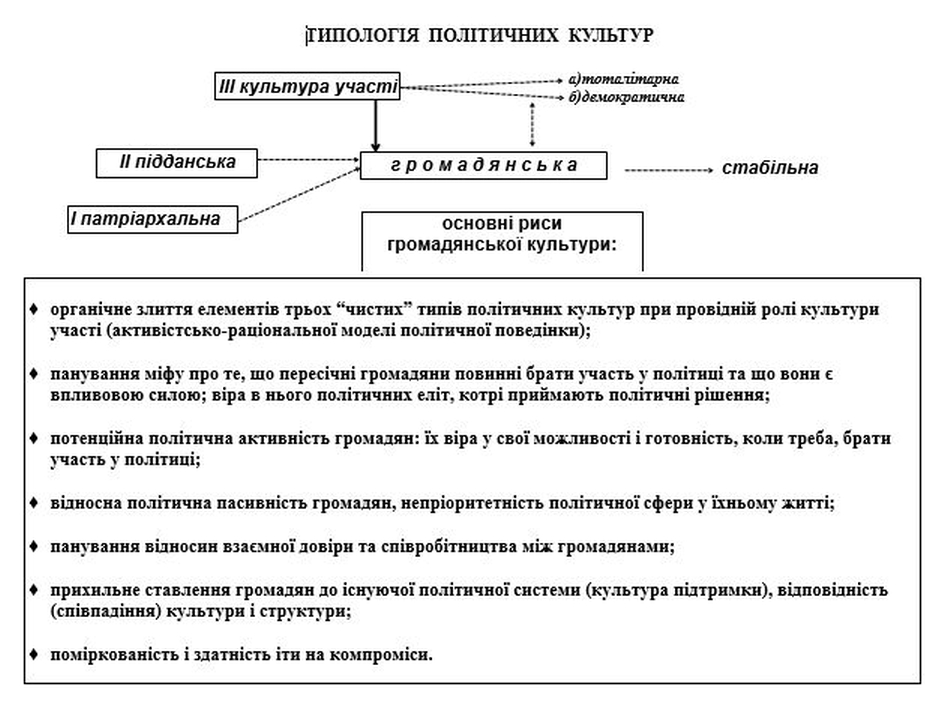 Поширення громадянської політичної культури в світі
Політична громадянськість
політична культура громадянськості включає в себе заінтересованість політикою та усвідомлення необхідності участі в політичному житті, а також суб’єктивну здатність (знання плюс уміння) громадянина користуватися своїми правами в демократичній державі та виконувати певні обов’язки перед нею, тобто політичну компетентність
Компетентність громадянина
Говорячи про громадянську компетентність ми маємо на увазі як знання (про демократичні принципи, норми, процедури, а також про політичні факти, явища й процеси), так і вмотивоване бажання та уміння користуватися своїми правами та виконувати свої обов’язки. 
Громадянська компетентність зростає із зростанням добробуту та освіченості, а водночас – із переходом від цінностей виживання до цінностей самореалізації
Вивчення цінностей та їх впливу на політику у глобальному масштабі
З 1980-х років дослідження культур різних народів та їх впливу на суспільний і політичний розвиток набуло глобального характеру. Відповідно до викликів глобалізації і нових технологічних можливостей проведено чимало крос-національних соціологічних обстежень у сфері цінностей та культурної різноманітності. Згадаємо 2 таких проекти: 
Одним є проект GLOBE (Global Leadership and Organizational Behavior Effectiveness). Його теоретичну основу якого складає концепція вимірювання та порівняння соцієтальних культур голландського вченого Ґерта Гофстеде, яку деколи (неправильно*) називають "етнометричною". 
Іншим є WVS (World Values Survey) . Його результати узагальнені в працях професора політології Чиказького університету Рональда Інґлегарта (декотрі з них є в списку літератури, рекомендованої до цієї теми). http://www.worldvaluessurvey.org/WVSOnline.jsp
[Speaker Notes: *Неправильно, бо йдеться про вимірювання ознак соцієтальних, а не етнічних культур, хоча другі впливають на особливості перших.]
Проект GLOBE і соцієтальна культура за Ґ. Гофстеде
Культура – "колективне програмування свідомості (mind), що відрізняє членів однієї групи або категорії людей від іншої". 
"Категорія" може стосуватися націй, регіонів всередині націй або поміж ними, етнічних груп, релігійних конфесій, професійних груп та ін. Гофстеде трактує культуру як інтегруючий чинник, який визначає особливості ставлення людей даної групи до різних аспектів соціальної дійсності, а відтак і поведінки цих груп. 
Політичної поведінки проект Гофстеде окремо не торкається, однак серед вимірів культури, які він досліджує, є такі надважливі для політичного життя особливості культур як дистанція до влади (велика дистанція означає поклоніння, сакралізацію влади, ті «царистські» настрої та поведінку, які ми спостерігаємо, наприклад, у Росії), ставлення до невизначеності (впливає на правову культуру з одного боку і готовність занурюватись у всілякі турбулентні періоди, з іншого), готовність до нормативних обмежень чи, навпаки, схильність до «вседозволеності» та інші)
5 найбільш використовуваних вимірів соцієтальної культури Гофстеде
Ґерт Гофстеде та продовжувач його справи – Ґерт Ян Гофстеде
Дослідження культури Герта Гофстеде та його молодших колег і послідовників:
6 вимірів соцієтальної культури Гофстеде
Останнім часом в методологію Гофстеде був доданий ще один вимір: потурання потребам проти готовності до обмежень. Він досить сильно корелює з правосвідомістю, екологічною культурою та іншими особливостями політичного, соціального й економічного життя народів
Див.: https://4squareviews.com/2012/12/19/six-sigma-green-belt-define-team-dynamics-and-hofstedes-cultural-dimensions/  (дуже гарний виклад - англійською, щоправда, мовою - змісту вимірів культури Гофстеде)
Дослідження культури за проектом GLOBE і Україна
На основі  досліджень проекту GLOBE складені карти поширення культур за окремими вимірами в країнах світу (один приклад - за великою й малою культури за дистанцією  влади – на наступному слайді)*.
Україні на цих картах не пощастило: за усіма ознаками вона потрапила в ту саму категорію, що й Росія, з чим категорично не можна погодитись. 
Ця незгода підтверджується як соціологічними опитуваннями поза межами цього проекту, так (що найголовніше) і поведінкою українців у різних політичних і інших ситуаціях (схильність до революцій, неповага до влади та інше).
 Це не заперечує, однак, цінності методології Гофстеде й необхідності її глибшого опрацювання та застосування до України, особливо при вивченні культурних відмінностей між її регіонами. 
Про це моя англомовна доповідь, яку я додаю до матеріалі цієї лекції для тих, хто можливо побажає у майбутньому заглибитись у ці дослідження.
Культури з малою й великою дистанцією влади на карті світу*
[Speaker Notes: *‘Exploring Culture’ By Geert Hofstede / Ece Gurler Posted on November 4, 2018
https://curiousturk.com/2018/11/04/exploring-culture-cultural-dimensions-by-geert-hofstede/]
Ronald Franklin Inglehart
- автор теорії трансформації традиційних цінностей у модерні, а затим - формування постматеріальних цінностей  у постіндутріальну епоху, які є цінностями самореалізації; вони сприяють більшій залученості людей до політики та руйнують політичні ієрархії і пошанування владних інституцій
Директор Центру політичних досліджень при Інституті соціальних досліджень Університету штату Мічиган, професор, координує міжнародний дослідницький проект «Світове обстеження цінностей» (World Values Survey). 
На фото Рональд Інґлегарт читає лекцію на факультеті соціології КНУ імені Тараса Шевченка, 21 квітня 2011 р.
Культурна карта світу
Наступний слайд відображає поступовий перехід народів (в міру зростання їхнього рівня життя та освіченості) від традиційних цінностей, пов’язаних з релігійними віруваннями, до секулярно-раціональних (вертикальна вісь), і від матеріалістичних (або цінностей виживання) до пост-матеріалістичних цінностей самовираження (горизонтальна вісь). Цей процес у всій його складності та  багатоаспектності Р. Інґлегарт і К. Вельцель  описали в книзі  «Модернізація, культурні зміни і демократія. Послідовність людського розвитку». Коротший виклад ідей проекту див. у статті Р. Інґлегарта «Культура і демократія» (часопис «Ї», число 53. - Додана в навчальні матеріали або: http://www.ji.lviv.ua/n53texts/inglehart.htm;
 Про даний проект і теоретичні висновки з нього та можливості його застосування до України можна також почитати у статті Пивоварової та Хляпатури  та рекомендованих публіцистичних статтях історика Ярослава Грицака, а також – коротко - в тексті лекції 8 (ч.1) та статті Колодій А.Ф. «Предметне поле політології у ХХІ ст.» (див. список літератури). 
Ці рекомендації роблю, зокрема, для тих студентів, які зверталися (до карантину) щодо консультації з питань цінностей. Читайте і запитуйте, якщо виникне така потреба.
Географічні ареали поширення модерних і постмодерних цінностей (виживання vs самореалізація), 2011
Ярослав Грицак про зміну цінностей у ХХ і ХХІ ст.
(теоретична заувага проф. Грицака щодо розташування культур на осі координат:)
«…рух за вертикаллю і за горизонталлю не є одночасними й однаково важливими для виміру потенціалу тої чи іншої країни. Рух від традиційних до секулярних цінностей (рух за вертикаллю) відбувався протягом більшості ХХ ст., у добу індустріалізації, коли значна або ж більшість мешканців перебралася до міст і, разом із тим, перебирала новий стиль життя і звички. На загал цей рух вів до зростання до добробуту і демократизації, але він час до часу давав збої – прикладом чого є сталінський СРСР чи гітлерівська Німеччина. Натомість горизонтальний рух від цінностей виживання до самовираження властивий головним чином для постіндустріальної доби, котра почалася у 1970-1980-х роках і триває досі. Цей рух є набагато важливішим для розуміння того, куди рухається країна – і поки що він не давав таких збоїв, як це було властиво для вертикального руху».(Я.Грицак)
Ярослав Грицак про рух України до постмодерних цінностей
… Євромайдан був пов'язаний із дальшим рухом у бік до цінностей самовираження. Недаремно його називають ціннісною революцією чи Революцією гідності, котра (гідність) є центральною для самовираження. Дослідження, які були проведені в час Євромайдану, це припущення підтвердили: ті, що стояли на Євромайдані, часом на смерть, дійсно показували інший набір цінностей, аніж більшість українського населення. 
З іншого боку, війна, що послідувала за Євромайданом, неминуче мала посилити цінності виживання, зокрема – прагнення до безпеки. Важливо було вияснити, котра з цих двох взаємовиключних тенденцій перемагає у загальному балансі. Соціологічне опитування СОЦІС показало, що перемагає перша тенденція – тобто в Україні зберігається рух у напрямку до самовираження. Іншими словами: суспільна атмосфера щодо проведення реформ назагал залишається сприятливою (далі у статті наводяться фактичний матеріал з цього дослідження)*  [Так було одразу після революції]
[Speaker Notes: *Див.: Грицак Ярослав. Цінності українців і модернізація України: куди рухаємося? ІНФОГРАФІКА / UAinfo. - 17.06.2015. – Режим доступу:  http://uainfo.org/blognews/1434530744-tsinnosti-ukrayintsiv-i-modernizatsiya-ukrayini-kudi-ruhaemosya-.html]
Модерні та постмодерні цінності в сучасній Україні (за Грицаком)
by Yaroslav Hrytsak
Політична ідеологія
Окрім спонтанно сформованих та підсвідомо використовуваних цінностей, які обумовлюють відмінності і наповнюють змістом різні культури, є ще цінності іншого роду – ті, на яких базуються ідеології:  свідомо, цілеспрямовано сформовані теоретичні конструкції, створені інтелектуалами, підтримувані певними політичними суб’єктами (лідерами, партіями, суспільними групами, панівними елітами), інтересам і світобаченню яких ці конструкції відповідають.
Ідеологія — це теоретично узагальнена система поглядів і переконань стосовно суспільства, в якій тео­ре­тичне та емпіричне знання переплі­тається з віру­ваннями і ціннісними орієнтаціями.
Джерела і процес формування ідеологій
Центральні ідеї найбільш поширених ідеологій
Взаємодія ідей та інтересів у процесі виникнення ідеологій
Поширення ідеологій і їх співвідношення з інтересами
Засобами просвіти, інформації та пропаганди, а в недемократичних режимах – і державного примусу ідеї та цінності спускаються «в маси», їх починають поділяти значні групи населення, особливо ті, інтересам яких найбільше відповідає головна ідея тієї чи іншої ідеології.
Соціально незахищеним верствам близькі і легко засвоюються ідеї соціалізму, заможнішим верствам – ліберальні ідеї, групам з усталеним способом життя, який вони не бажають міняти – консерватизм і т. д.  
Однак концепція класової суті ідеологій, які начебто завжди жорстко прив’язані і обслуговують інтереси якогось одного класу (так вважали марксисти) зараз не вважається обґрунтованою. 
Ідеології гнучкіші, бо є результатом інтелектуальної творчості мислителів, які часто керувалися вищими спонуками, дбаючи про благо всього суспільства та шукаючи універсальних способів його покращення. Сприйняття чи несприйняття ідеологій також пов’язане не лише з соціальним становищем, а й зі світоглядом, інтелектуальним розвитком, освітою та іншими характеристиками особи. Та й поділ на класи перестав бути жорстким ще в ХХ ст.
Рівні функціонування ідеологій
Сформована теорія може переходити на рівень соціальної філософії, якщо вона сполучається з інтелектуаль­но-духовними надбаннями попередніх поколінь даного народу чи даної цивілізації.
Або ж вона використовується як полі­тич­­на доктрина певної групи, класу, партії, якщо концентрує увагу на їхніх групових інте­ресах та на цінностях, що безпосередньо з цих інтересів випливають. 
Н­арешті, вона може бути втіленою в певні суспільні інститути. 
Не лише колишні комуністич­ні суспільства будувалися згідно ідеологічних схем. Амери­канська конституція, так само як і політичні інститути інших демократичних держав є втіленням ідей лібералізму, доповнених у деяких із них інститутами, що сформувалися на основі соціал-демократичних цінностей.
 Різниця у втіленні ідеологій - у тому, що комуністична ідеологія нав’язувалась суспільству силою, через терор і насильство, у той час як ліберальні та соціал-демократичні  ідеології здобули перемогу на основі змагальності і консенсусу.
Рівні функціонування ідеологій
Теоретико-концептуальний, на якому формулюються основні положення щодо напряму розвитку суспільства, вдосконалення його інститутів тощо, які відповідають інтересам та цінностям певних суспільних груп, класів, націй, спільнот.
Програмно-політичний, на якому соціально-філософські принципи та ідеали переводяться в програми, гасла та вимоги політичної еліти, які стимулюють політичну активність мас і складають ідейну основу для.
Актуалізований рівень – інтеріоризація цінностей та принципів політичної ідеології  ширшим загалом, що створює можливості для використання її елітами при прийнятті управлінських рішень, втілення ідей у життя (більшою чи меншою мірою, в демократичних суспільствах – у змаганні з іншими ідеологіями).
Ідейно-політичні доктрини
На програмно-політичному рівні ідеології набувають форми доктрин, які використовуються партіями та іншими політичними суб’єктами для мобілізації підтримки з боку певних суспільних груп або всього суспільства. 
Ідеологічна доктрина  – видозміна ідеології у процесі її використання певним політичним суб’єктом, який визначає мету і способи своєї політичної діяльності. 
У межах однієї ідеології можуть бути не лише відмінні, а й ворогуючі доктрини: маоїзм – марксизм-ленінізм в СРСР – соціал-демократія – у межах соціалізму; національна демократія – право-радикальний націоналізм тощо.
Лібералізм  – універсальна ідеологія
Лібералізм  – універсальна ідеологія, що базується на двох важливих світоглядних передумовах: уявленні про первинність та природність індивідуальних прав, потреб та інтересів і на визнанні необхідності нормативного їх регулювання
Головні цінності лібералізму:
свобода особи
вільна ринкова економіка
правовий (конституційний) порядок
рівність людей перед законом
справедливість 
повага до людської гідності і приватного життя
гендерна рівність та інші
Лібералізму притаманна віра у важливість соціальних і політичних змін для досягнення прогресу
Теоретики лібералізму (за країнами й роками)*
[Speaker Notes: * See: The literature of liberalism/ Project: Open Future by T.E., A.H.B. and J.L// The Economist. Aug 29th 2018.]
Консерватизм
Ідеологія консерватизму виникла як відповідь на поширення лібералізму (особливо його радикальних форм під час Французької революції) з його вірою у прогрес, силу людського розуму та здатність людей до переоблаштування суспільства за своїм задумом.
На відміну від лібералізму консерватизм базується: 
на вірі 
в силу традиції та еволюційно сформованих суспільних інститутів, 
на визнанні 
природної нерівності людей, 
ієрар­хічної побудови суспільства, 
елітарності в системі правління. 
Підкреслює:
 непорушність інституту приватної влас­ності та вільного ринку, 
значення таких цінностей як сім’я, релігія, мораль, держава
Лібертаризм (= лібертаріанство, неолібералізм)
Лібертаризм просуває ідею необмеженої індивідуальної свободи, особливо у сфері економіки, максимального обмеження соціальної політики (людина має покладатися на власні сили і можливості), мінімізації розміру державного апарату (ідея «малої держави»). 
Економічна доктрина лібертаріанства пов'язана з гаслом раннього (класичного) лібералізму laissez faire, laissez passer; опирається на ідеї Австрійської економічної школи (зокрема, праці Фрідріха фон Гайєка), має на меті економічне зростання на основі вільної конкуренції, відкидає соціалістичні й соціал-демократичні ідеї як шкідливі.
У країнах з невисоким рівнем життя ця ідеологія має неоднозначні впливи: з одного боку використання її при проведення реформ може сприяти кращому функціонуванню ринкової економіки, а відтак і економічному зростанню, а з іншого, і без того великий розрив у доходах може також зростати, а бідніша частина населення може бути незадоволеною такою політикою, аж до масових протестів.
Націоналізм
Ідеологія, що супроводжує рух націй до політич­ної незалежності, до власної державності, до забезпе­чення умов для збереження і розвитку своєї ідентичності і куль­тур­и; обґрунтовує пріори­тет­ність націо­наль­них інтересів, формулюючи цілі і цін­ності нації як колективного суб’єкта політичного процесу.
Амбівалентність – націоналізму (його двоїстість, неоднозначність, здатність вести до протилежних політичних наслідків) обумовлена наявністю його доктринальних різновидів, що виникають і набувають поширення за певних історичних умов.  
Розрізняють демократичний націоналізм, право-радикальний націоналізм (національ­ний екстремізм) та шовінізм
Зміст цих  видозмін націоналістичної ідеології залежить від розуміння суті завдань національного руху тими ідеологами, які розробляють певну доктрину та їх політичними послідовниками, політичними силами, які послуговуються ідеологією націоналізму,  а також від методів політичної діяльності, до яких ці сили схильні світоглядно або до яких їх схиляють обставини).
Зміст трьох доктринальних різновидів націоналізму
1. Демократичний ( ліберальний,  дер­жавницько-ре­фор­ма­тор­ський) націо­на­­ліз­м – ідейно-політична течія, що наголошує на необхідності поєднан­ня на­ціо­нальної ідеї і загально-цивілі­заційних на­д­бань люд­ства, захищає права людини, виступає за демократичні перетворення, розглядає цінності особистої й національної свободи як взаємно доповнювані, а не протилежні. 
2. Право-радикальний націоналізм – різновид національної ідеології і практики, для якого  не існує нічого, окрім про­бле­ми само­ствердження своєї нації. Йому властиві гіпер­­бо­лізація національних завдань, схиль­­ність до на­силь­ни­цьких методів боротьби, пошуки воро­гів, неприми­ренність. 
Націоналізм інтегральний – підвид, історична форма право-радикального націоналізму, що ставить цілі нації як цілого вище інтересів окремих її представників, сповідує цінності сили, енергії, елітарно­сті і гото­вий до використання збройної бороть­би, поклада­ючись на гасло “мета [в даному випадку – національне визволення] виправдо­вує за­со­би”. 
3. Шовінізм ­– крайня форма право-радикального націоналізму, що обґрунтовує зверхність однієї нації над іншими, її право панувати над ними.
Ідеології в сучасній Україні
Дискредитація – практикою колишнього СРСР - ідеології комунізму і соціалізму, незнання позитивних сторін соціал-демократизму, який до того ж переживає кризу у світовому вимірі; підозріле ставлення до ідеологічної «лівизни» серед інтелектуалів, але популярність ідей соціальної держави серед простих людей.
Скептичне ставлення до лібералізму - внаслідок спотворення його ідей та ціннісних орієнтацій опонентами: консерваторами та (ще більше) націоналістами; нерозуміння того, що правові демократичні держави в країнах Заходу виникли внаслідок втілення ідей лібералізму.
Занепад національної демократії і архаїзм націоналістичних доктрин; упередження до націоналізму в тієї частини населення, яка живе стереотипами радянської пропаганди; неврахування принципових відмінностей між течіями націоналізму.
Нарощування (в інтелектуальних колах) прихильності до лібертаризму – радикально-консервативної течії в лібералізмі, яка апелює до абсолютної свободи підприємництва, індивідуалізму, невтручання держави в економіку й соціальне життя. У ньому вбачають єдиний засіб зрушити економічні реформи в бік швидшого економічного зростання.
Політико-ідеологічний компас
відображає ідеологічні доктрини та їх взаємне розташування на осі координат, де вертикальна вісь показує позиції від крайнього одержавлення суспільного життя до повної, нічим не обмеженої свободи, а горизонтальна – панування соціалістичних або капіталістичних принципів організації економіки
Роль ідеологій у сучасному світі
Ще в 1970-і роки минулого століття американський соціолог Даніел Белл висловив гіпотетичну думку, що ідеології – це породження індустріального суспільства в пост-індустріальну епоху вони втратять свій вплив
Чи збулися ці передбачення? До певної міри. Ідеології як чинник суспільного розвитку, безумовно, присутні і в сучасну епоху, хоча одну із своїх політичних функцій - масової мобілізації - вони майже втратили.  
Місце ідеологій, як цілісних, систематизованих і теоретично обґрунтованих уявлень про бажані і можливі риси соціального та політичного порядку, тепер зайняли ширші та м’якше структуровані системи цінностей. В Україні, наприклад, геополітичні орієнтації на Схід чи Захід, Росію чи Євросоюз відображають прихильність до різних систем цивілізаційних цінностей, які є значно ширші, ніж ідеології у їх звичному розумінні.
Причини та наслідки відносної  деідеологізації політичного життя
Занепад ідеологій в сучасну епоху пов’язаний з  пом’якшенням чи навіть розмиванням ліній класового поділу, з більшою соціальною мобільністю людей і гнучкістю їх інтересів та уявлень про добру політику; 
Інша причина - у зростанні чутливості сучасних людей до питань ідентичності, власного «я», а отже зменшенням інтересу до всеосяжних ідеологічних декларацій. 
Тим більше, що історичний досвід довів: «ідеологічна політика», спрямована на «соціальну інженерію», тобто на створення заснованого на ідеологіях нового, більш «досконалого» ладу, може бути небезпечна. Адже це вона породила у ХХ столітті крайні форми диктаторських режимів: комунізм та фашизм, які є винуватцями загибелі десятків мільйонів людей.
Побічний, не дуже сприятливий для політики ефект занепаду ідеологій – зростання ролі популізму, про який (частково) будемо говорити в наступній лекції.